Risks from Chemicals in Artificial Turf: State of the Science
Michael Peterson, MEM, DABT
Thomas A. Lewandowski, Ph.D., DABT, ERT, ATS
Sara Pacheco-Shubin, Ph.D.
Verdant Health Commission Board Meeting
Lynnwood, WA
May 27, 2015
Gradient Overview
Gradient is known for our scientific specialties and abilities to communicate complex solutions to diverse stakeholders.
Environmental Chemistry and Forensics
Product Liability, Stewardship and Registration
Contaminant Fate and Transport
Ecological and Natural Resource Assessments
Toxicology, Epidemiology and Human Health Risk Assessment
[Speaker Notes: 30 year anniversary
Woman owned small business
Offices in Cambridge/Seattle]
Outline
Previous Artificial Turf Experience
Toxicology/Exposure/Risk Assessment Basics
Artificial Turf Screening Risk Assessment
Summary of Regulatory Conclusions
Discussion/Questions
Dose - THE KEY CONCEPT in Toxicology
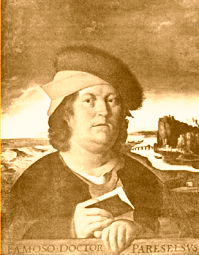 “All things are poisonous, only the dose makes it non-poisonous.”

Dose alone determines toxicity

All chemicals—synthetic or natural—have the capacity to be toxic
Father of Modern Toxicology Paracelsus—1564
[Speaker Notes: Definition: The study of the negative effects of chemical and physical agents on living organisms]
Dose
Determines Whether a Chemical Will Be Beneficial or Poisonous
Beneficial Dose	Toxic Dose
Aspirin	300 – 1,000 mg	1,000 – 30,000 mg
Vitamin A	5000 units/day	50,000 units/day
Oxygen	20% (Air)	50 – 80% (Air)
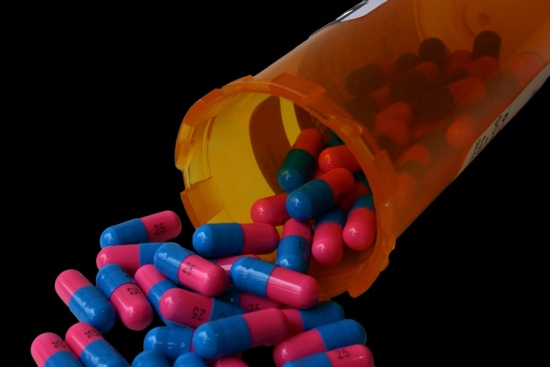 Exposure
In order for a chemical to produce a biological effect, it must first reach a target individual
Then the chemical must reach a target site within the body (bioavailability)
Toxicity is a function of the effective dose (how much) of a chemical at its target site, integrated over time (how long).
Individual factors such as body weight will influence the dose at the target site
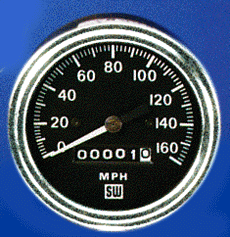 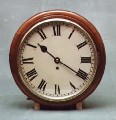 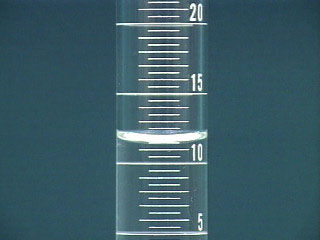 X
=
[Speaker Notes: In order for there to be a risk, there must be exposure]
Exposure
Route of Exposure
The route (site) of exposure is an important determinant of the ultimate dose—different routes may result in different rates of absorption.
Dermal (skin)
Inhalation (lung)
Oral ingestion (Gastrointestinal)
Injection
The route of exposure may be important if there are tissue-specific toxic responses.
Toxic effects may be local or systemic
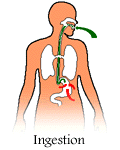 [Speaker Notes: We talked a bit about exposure pathways, but route of exposure is also important
Sometimes pathways and routes are linked, but sometimes not (inhaling in shower, ingesting in drinking water)]
Screening Risk Assessments
Compare media (e.g., product chemistry, air samples, etc.) concentrations to toxicity screening levels
Screening levels designed to be conservative (health protective, even for sensitive populations)
Soil screening levels
Assume exposure 365 days/yr
Assume ingestion of ~ 2 teaspoons each day
Also incorporate inhalation of soil dust and dermal contact
Assume 100% bioavailability
Calculated using data from tox studies adjusted for uncertainty
Set at “de minimus” levels (1 in a million risk, HQ = 0.1)
Artificial Turf Screening Risk Assessment
Evaluate the literature for analytical data on chemicals in artificial turf products
Use those data to evaluate possible exposure for people using the surface (dermal, ingestion, inhalation)
Compare those exposure data to toxicity screening levels developed by US EPA
Air concentrations to inhalation screening values
Product composition concentrations to soil screening values
Leaching concentrations to regulatory standards 
State of the Science evaluation of literature and regulatory evaluations
Show Excel Table
Soil Screening Comparison
[Speaker Notes: SBR: 51 of 55 (93%) below screening levels
GeoTurf: 16 of 17 (94%) below screening levels]
Leaching Guidelines Comparison
[Speaker Notes: None are above screening levels]
Screening Risk Conclusions
Based on the available data, neither FieldTurf SBR or GeoTurf present a risk from chemical exposures
PAH exposures from using the turf are similar to those observed from playing in Seattle/Puget Sound area soils
Uncertainty Analysis
NikeGrind: late data, but preliminary analysis appears okay
Data Quality: GeoTurf missing data; organic? 
Inhalation Data: Similar SBR products support low emissions
Carbon nanotubes/carbon black: no data for FieldTurf, but wear products likely different 
Allergens: no data for GeoTurf, but unlikely to reach occupational levels
Regulatory/Public Health Organization Documents
Artificial turf reports from 17 different organizations were reviewed
US EPA, Connecticut DPH, Massachusetts DPH, CalOEHHA, CPSC, New Jersey DEP, New York City, New York State
Some early (~2007/2008) reviews advised re: lead; a 2011 study submitted to NJDEP also discussed lead
Organizations that performed actual risk assessments universally found risks below levels of concern
Some expressed concern related to data gaps or limitations
What does CPSC Say?
CPSC 2008 study only looked at lead; no risks from lead exposure
2008 study explicitly detailed limitations
In 2013, denied an appeal to retract 2008 study and issue warnings (added limitations to press release)
In 2015, spokesperson indicates director believes small 2008 sample size did not support conclusions either way; no changes to CPSC website
Due to funding issues, no plans to do reanalysis
Other Topics: Injuries/Heat
Injuries
Older studies note issues with abrasion/turf burn
Epidemiology studies of newer surfaces (including systematic review) generally find either lower or comparable injury rates when compared to natural turf
Heat
Artificial fields exhibit higher temperatures than natural turf
No epidemiology studies of heat stress were located
Regulatory agencies generally recommend having water available or increasing breaks
Summary
Chemical levels found in FieldTurf SBR and GeoTurf infill do not present a risk to people playing on or using the fields with these products  
Conclusions are consistent with those of multiple regulatory agencies that have evaluated the risk from SBR
There are limitations; however, the remarkable consistency of the available reviews is comforting
Questions?
May 27, 2015
Lynnwood, WA